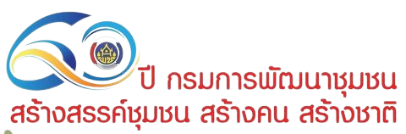 60 ปี กรมการพัฒนาชุมชน
สร้างสรรค์ชุมชน สร้างคน สร้างชาติ
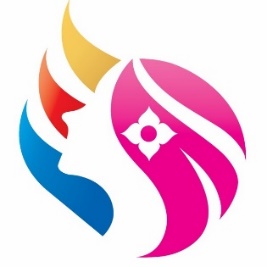 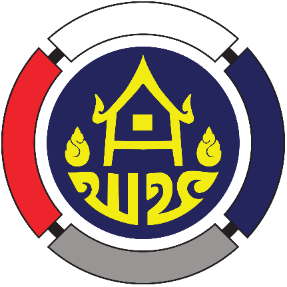 การประชุมคณะกรรมการบริหารกองทุนพัฒนาบทบาทสตรี ครั้งที่ 11/2565
รูปแบบออนไลน์ (ระบบ Zoom Cloud Meetings) 
วันพุธที่ 14 ธันวาคม 2565 เวลา 09.30 - 12.00 น.ห้องประชุม 5001 ชั้น 5 กรมการพัฒนาชุมชน
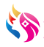 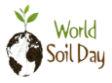 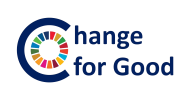 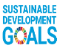 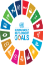 เศรษฐกิจฐานรากมั่นคง ชุมชนเข้มแข็งอย่างยั่งยืน ด้วยหลักปรัชญาของเศรษฐกิจพอเพียง
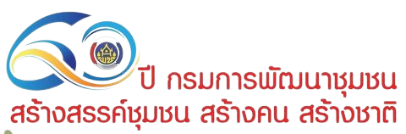 60 ปี กรมการพัฒนาชุมชน
สร้างสรรค์ชุมชน สร้างคน สร้างชาติ
1
ระเบียบวาระการประชุมคณะกรรมการบริหารกองทุนพัฒนาบทบาทสตรี
วาระที่ 2 : รับรองรายงานการประชุม
วาระที่ 1 : ประธานแจ้งให้ประชุมทราบ
วาระที่ 3 : สืบเนื่องจากการประชุม
สร้างสรรค์ชุมชนให้พึ่งตนเองได้
สร้างสรรค์ชุมชนให้พึ่งตนเองได้
สร้างสรรค์ชุมชนให้พึ่งตนเองได้
2
ให้ข้าราชการปฏิบัติหน้าที่
3
รับรองรายงานการประชุมคณะกรรมการบริหารกองทุนพัฒนาบทบาทสตรี                      ครั้งที่ 10/2565 เมื่อวันพุธที่ 9 พฤศจิกายน 2565
-
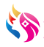 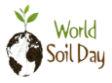 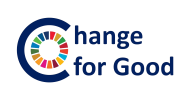 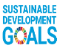 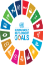 เศรษฐกิจฐานรากมั่นคง ชุมชนเข้มแข็งอย่างยั่งยืน ด้วยหลักปรัชญาของเศรษฐกิจพอเพียง
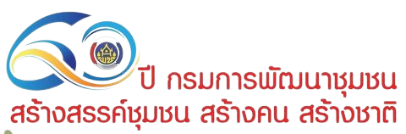 60 ปี กรมการพัฒนาชุมชน
สร้างสรรค์ชุมชน สร้างคน สร้างชาติ
4.1 รายงานผลการเบิกจ่ายตามแผนการดำเนินงานและแผนการใช้จ่ายงบประมาณกองทุนพัฒนาบทบาทสตรี ประจำปีงบประมาณ พ.ศ. 2566
4.2 รายงานการบริหารจัดการหนี้ของกองทุนพัฒนาบทบาทสตรี
4.3 รายงานผลข้อมูลการดำเนินการทางกฎหมายเกี่ยวกับการดำเนินคดีแพ่ง และคดีอาญาของกองทุนพัฒนาบทบาทสตรี
4.4 รายงานผลตามประกาศคณะกรรมการบริหารกองทุนพัฒนาบทบาทสตรี เรื่อง หลักเกณฑ์ วิธีการ และเงื่อนไขเกี่ยวกับการลดอัตราดอกเบี้ยเงินกู้และอัตราดอกเบี้ยผิดนัดกองทุนพัฒนาบทบาทสตรี พ.ศ. 2563 (ฉบับที่ 4)
4.5 รายงานผลตามประกาศคณะกรรมการบริหารกองทุนพัฒนาบทบาทสตรี เรื่อง มาตรการยกเลิกสัญญาค้ำประกันเงินกู้รายบุคคล และการปลดหนี้รายบุคคลของกองทุนพัฒนาบทบาทสตรี
4.6 โครงการพัฒนาระบบบัญชีการเงินและระบบโปรแกรมทะเบียนลูกหนี้ กองทุนพัฒนาบทบาทสตรี
วาระที่ 4 : เพื่อทราบ
4
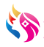 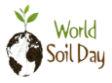 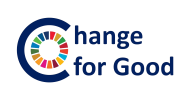 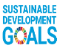 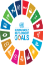 เศรษฐกิจฐานรากมั่นคง ชุมชนเข้มแข็งอย่างยั่งยืน ด้วยหลักปรัชญาของเศรษฐกิจพอเพียง
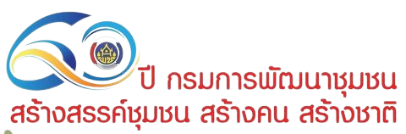 60 ปี กรมการพัฒนาชุมชน
สร้างสรรค์ชุมชน สร้างคน สร้างชาติ
4.7 รายงานการเงิน กองทุนพัฒนาบทบาทสตรี กรมการพัฒนาชุมชน กระทรวงมหาดไทย สำหรับปีสิ้นสุดวันที่ 30 กันยายน 2565
4.8 รายงานผลการสนับสนุนการตรวจสอบข้อมูลกองทุนพัฒนาบทบาทสตรีของสำนักงานการตรวจเงินแผ่นดิน
วาระที่ 5 : เพื่อพิจารณา
วาระที่ 6 : เรื่องอื่น ๆ
วาระที่ 4 : เพื่อทราบ
5
6
5.1 การพิจารณาการลดอัตราดอกเบี้ยเงินกู้และอัตราดอกเบี้ยผิดนัดกองทุนพัฒนาบทบาทสตรี ครั้งที่ 17 ตามประกาศคณะกรรมการบริหารกองทุนพัฒนาบทบาทสตรี เรื่อง หลักเกณฑ์ วิธีการ และเงื่อนไขเกี่ยวกับการลดอัตราดอกเบี้ยเงินกู้ และอัตราดอกเบี้ยผิดนัดกองทุนพัฒนาบทบาทสตรี พ.ศ. 2563 (ฉบับที่ 4)
4
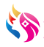 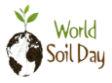 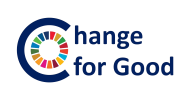 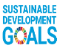 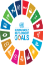 เศรษฐกิจฐานรากมั่นคง ชุมชนเข้มแข็งอย่างยั่งยืน ด้วยหลักปรัชญาของเศรษฐกิจพอเพียง
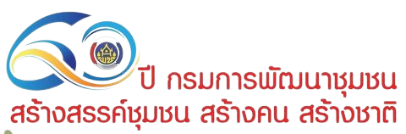 ระเบียบวาระที่ 1 เรื่อง ประธานแจ้งให้ที่ประชุมทราบ
60 ปี กรมการพัฒนาชุมชน
สร้างสรรค์ชุมชน สร้างคน สร้างชาติ
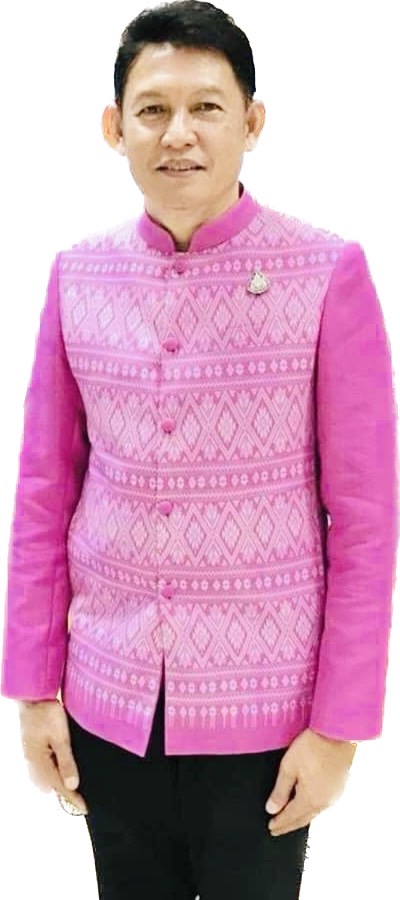 1.1 ให้ข้าราชการปฏิบัติหน้าที่
ตามคำสั่งกรมการพัฒนาชุมชน ที่ 1826/2565 เรื่อง ให้ข้าราชการปฏิบัติหน้าที่ ลงวันที่ 28 พฤศจิกายน 2565 โดยแต่งตั้งข้าราชการ รายนายสุรพล แก้วอินธิ ตำแหน่งผู้ตรวจราชการกรม ให้ปฏิบัติหน้าที่ผู้อำนวยการสำนักงานกองทุนพัฒนาบทบาทสตรี อีกตำแหน่งหนึ่ง และคำสั่งคณะกรรมการบริหารกองทุนพัฒนาบทบาทสตรี ที่ 1892/2565 เรื่อง แต่งตั้งผู้อำนวยการสำนักงานกองทุนพัฒนาบทบาทสตรี ลงวันที่ 2 ธันวาคม 2565 ทั้งนี้ ตั้งแต่วันที่ 6 ธันวาคม พ.ศ. 2565 เป็นต้นไป
นายสุรพล แก้วอินธิผู้ตรวจราชการกรม
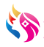 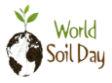 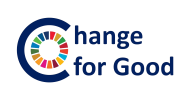 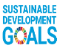 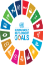 เศรษฐกิจฐานรากมั่นคง ชุมชนเข้มแข็งอย่างยั่งยืน ด้วยหลักปรัชญาของเศรษฐกิจพอเพียง
60 ปี กรมการพัฒนาชุมชน
สร้างสรรค์ชุมชน สร้างคน สร้างชาติ
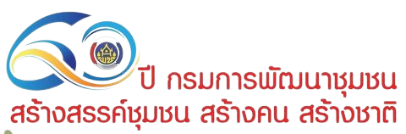 ระเบียบวาระที่ 2 เรื่อง รับรองรายงานการประชุม ครั้งที่ 10/2565
สำนักงานกองทุนพัฒนาบทบาทสตรี (สกส.) 
ได้จัดทำรายงานการประชุมคณะกรรมการบริหารกองทุนฯ 
ครั้งที่ 10/2565 เมื่อวันพุธที่ 9 พฤศจิกายน 2565 
และจัดส่งให้คณะกรรมการบริหารกองทุนฯ ทุกท่านทราบล่วงหน้าเรียบร้อยแล้ว 
ปรากฏว่าไม่มีคณะกรรมการฯ แก้ไขหรือให้ข้อมูลเพิ่มเติม
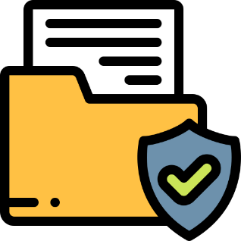 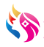 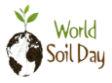 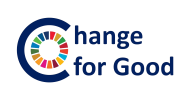 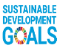 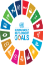 เศรษฐกิจฐานรากมั่นคง ชุมชนเข้มแข็งอย่างยั่งยืน ด้วยหลักปรัชญาของเศรษฐกิจพอเพียง
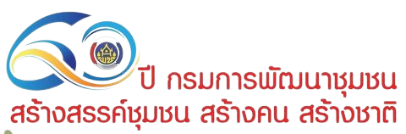 ระเบียบวาระที่ 3 เรื่อง สืบเนื่องจากการประชุม
60 ปี กรมการพัฒนาชุมชน
สร้างสรรค์ชุมชน สร้างคน สร้างชาติ
ระเบียบวาระที่ 3.1 เรื่องสืบเนื่องจากการประชุม
- ไม่มี -
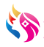 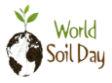 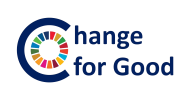 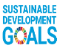 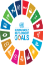 เศรษฐกิจฐานรากมั่นคง ชุมชนเข้มแข็งอย่างยั่งยืน ด้วยหลักปรัชญาของเศรษฐกิจพอเพียง
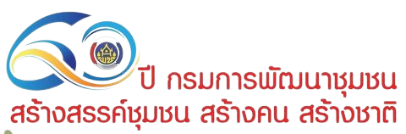 ระเบียบวาระที่ 4 เรื่อง เพื่อทราบ
60 ปี กรมการพัฒนาชุมชน
สร้างสรรค์ชุมชน สร้างคน สร้างชาติ
ระเบียบวาระที่ 4.1 รายงานผลการเบิกจ่ายเงินตามแผนการดำเนินงาน                                              และแผนการใช้จ่ายงบประมาณ กองทุนพัฒนาบทบาทสตรี                                                              ประจำปีงบประมาณ พ.ศ. 2566
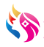 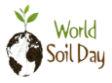 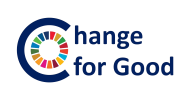 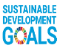 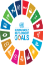 เศรษฐกิจฐานรากมั่นคง ชุมชนเข้มแข็งอย่างยั่งยืน ด้วยหลักปรัชญาของเศรษฐกิจพอเพียง
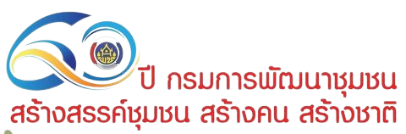 4.1 ผลการเบิกจ่ายงบประมาณตามแผนการใช้จ่ายงบประมาณ ประจำปีงบประมาณ พ.ศ. 2566
60 ปี กรมการพัฒนาชุมชน
สร้างสรรค์ชุมชน สร้างคน สร้างชาติ
ข้อมูล ณ วันที่ 7 ธันวาคม 2565
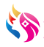 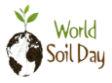 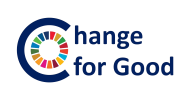 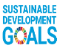 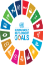 เศรษฐกิจฐานรากมั่นคง ชุมชนเข้มแข็งอย่างยั่งยืน ด้วยหลักปรัชญาของเศรษฐกิจพอเพียง
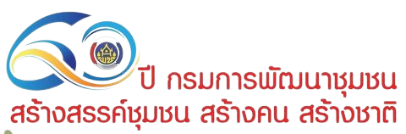 60 ปี กรมการพัฒนาชุมชน
สร้างสรรค์ชุมชน สร้างคน สร้างชาติ
การเบิกจ่ายงบประมาณกองทุนพัฒนาบทบาทสตรี ประจำปีงบประมาณ พ.ศ. 2566 (ข้อมูล ณ 7 ธันวาคม 2565)
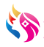 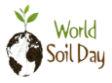 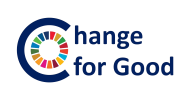 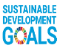 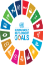 เศรษฐกิจฐานรากมั่นคง ชุมชนเข้มแข็งอย่างยั่งยืน ด้วยหลักปรัชญาของเศรษฐกิจพอเพียง
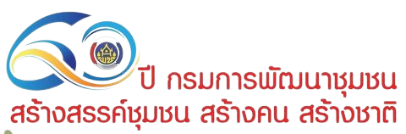 60 ปี กรมการพัฒนาชุมชน
สร้างสรรค์ชุมชน สร้างคน สร้างชาติ
การเบิกจ่ายงบประมาณกองทุนพัฒนาบทบาทสตรี ประจำปีงบประมาณ พ.ศ. 2566 (ข้อมูล ณ 7 ธันวาคม 2565) (ต่อ)
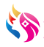 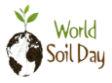 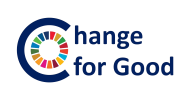 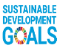 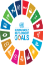 เศรษฐกิจฐานรากมั่นคง ชุมชนเข้มแข็งอย่างยั่งยืน ด้วยหลักปรัชญาของเศรษฐกิจพอเพียง
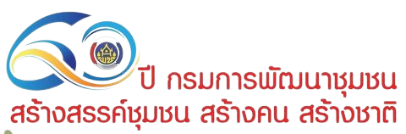 60 ปี กรมการพัฒนาชุมชน
สร้างสรรค์ชุมชน สร้างคน สร้างชาติ
การเบิกจ่ายงบประมาณกองทุนพัฒนาบทบาทสตรี ประจำปีงบประมาณ พ.ศ. 2566 (ข้อมูล ณ 7 ธันวาคม 2565) (ต่อ)
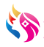 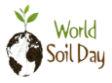 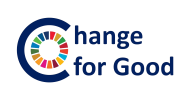 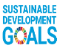 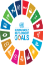 เศรษฐกิจฐานรากมั่นคง ชุมชนเข้มแข็งอย่างยั่งยืน ด้วยหลักปรัชญาของเศรษฐกิจพอเพียง
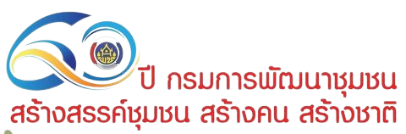 60 ปี กรมการพัฒนาชุมชน
สร้างสรรค์ชุมชน สร้างคน สร้างชาติ
การเบิกจ่ายงบประมาณกองทุนพัฒนาบทบาทสตรี ประจำปีงบประมาณ พ.ศ. 2566 (ข้อมูล ณ 7 ธันวาคม 2565) (ต่อ)
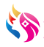 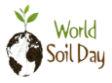 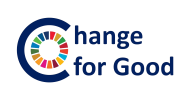 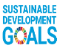 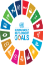 เศรษฐกิจฐานรากมั่นคง ชุมชนเข้มแข็งอย่างยั่งยืน ด้วยหลักปรัชญาของเศรษฐกิจพอเพียง
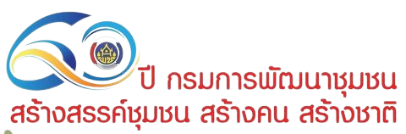 60 ปี กรมการพัฒนาชุมชน
สร้างสรรค์ชุมชน สร้างคน สร้างชาติ
การเบิกจ่ายงบประมาณกองทุนพัฒนาบทบาทสตรี ประจำปีงบประมาณ พ.ศ. 2566 (ข้อมูล ณ 7 ธันวาคม 2565) (ต่อ)
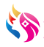 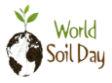 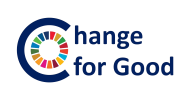 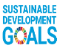 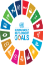 เศรษฐกิจฐานรากมั่นคง ชุมชนเข้มแข็งอย่างยั่งยืน ด้วยหลักปรัชญาของเศรษฐกิจพอเพียง
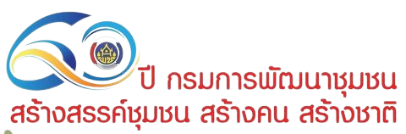 60 ปี กรมการพัฒนาชุมชน
สร้างสรรค์ชุมชน สร้างคน สร้างชาติ
การเบิกจ่ายงบประมาณกองทุนพัฒนาบทบาทสตรี ประจำปีงบประมาณ พ.ศ. 2566 (ข้อมูล ณ 7 ธันวาคม 2565) (ต่อ)
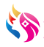 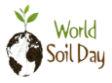 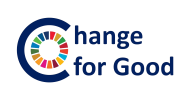 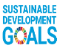 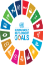 เศรษฐกิจฐานรากมั่นคง ชุมชนเข้มแข็งอย่างยั่งยืน ด้วยหลักปรัชญาของเศรษฐกิจพอเพียง
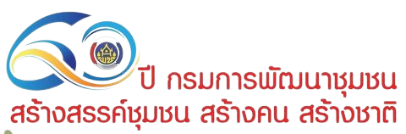 60 ปี กรมการพัฒนาชุมชน
สร้างสรรค์ชุมชน สร้างคน สร้างชาติ
การเบิกจ่ายงบประมาณกองทุนพัฒนาบทบาทสตรี ประจำปีงบประมาณ พ.ศ. 2566 (ข้อมูล ณ 7 ธันวาคม 2565) (ต่อ)
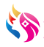 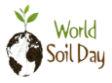 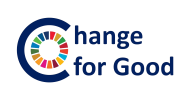 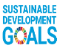 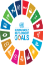 เศรษฐกิจฐานรากมั่นคง ชุมชนเข้มแข็งอย่างยั่งยืน ด้วยหลักปรัชญาของเศรษฐกิจพอเพียง
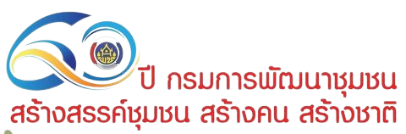 60 ปี กรมการพัฒนาชุมชน
สร้างสรรค์ชุมชน สร้างคน สร้างชาติ
การเบิกจ่ายงบประมาณกองทุนพัฒนาบทบาทสตรี ประจำปีงบประมาณ พ.ศ. 2566 (ข้อมูล ณ 7 ธันวาคม 2565) (ต่อ)
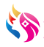 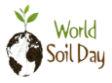 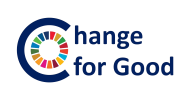 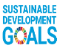 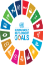 เศรษฐกิจฐานรากมั่นคง ชุมชนเข้มแข็งอย่างยั่งยืน ด้วยหลักปรัชญาของเศรษฐกิจพอเพียง
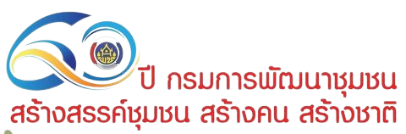 60 ปี กรมการพัฒนาชุมชน
สร้างสรรค์ชุมชน สร้างคน สร้างชาติ
ระเบียบวาระที่ 4.2 รายงานการบริหารจัดการหนี้ของกองทุนพัฒนาบทบาทสตรี
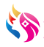 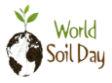 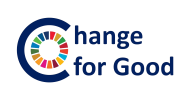 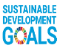 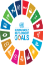 เศรษฐกิจฐานรากมั่นคง ชุมชนเข้มแข็งอย่างยั่งยืน ด้วยหลักปรัชญาของเศรษฐกิจพอเพียง
4.2 ผลการบริหารจัดการหนี้ของกองทุนพัฒนาบทบาทสตรี ประจำปีงบประมาณ พ.ศ. 2566
ยอดลูกหนี้คงเหลือ
 4,359,197,546.21 บาท
(ณ วันที่ 30 พ.ย. 65)
หนี้ดำเนินคดี
 100,347,781.87 บาท
(คิดเป็นร้อยละ 2.30 ของหนี้คงเหลือ)
หนี้ยังไม่ถึงกำหนดชำระ
 3,067,595,435.12 บาท
(คิดเป็นร้อยละ 70.37ของหนี้คงเหลือ)
หนี้เกินกำหนดชำระ
 1,191,254,329.22 บาท
(คิดเป็นร้อยละ 27.33  ของหนี้คงเหลือ)
หนี้กองทุนเดิม
 387,590,346.79 บาท
(คิดเป็นร้อยละ 8.89
ของหนี้คงเหลือ)
หนี้กองทุนใหม่
 803,663,982.43 บาท
(คิดเป็นร้อยละ 18.44
ของหนี้คงเหลือ)
ข้อมูล ณ วันที่ 30 พฤศจิกายน 2565
การบริหารจัดการหนี้เกินกำหนดชำระ (แยกดำเนินคดี)  ปี 2556 - 2566
ผลการจัดอันดับการบริหารหนี้ของจังหวัด ประจำปีงบประมาณ พ.ศ. 2566
ผลการจัดอันดับการบริหารหนี้ของจังหวัด ประจำปีงบประมาณ พ.ศ. 2566 (ต่อ)
ผลการจัดอันดับการบริหารหนี้ของจังหวัด ประจำปีงบประมาณ พ.ศ. 2566 (ต่อ)
ผลการจัดอันดับการบริหารหนี้ของจังหวัด ประจำปีงบประมาณ พ.ศ. 2566 (ต่อ)
ผลการจัดอันดับการบริหารหนี้ของจังหวัด ประจำปีงบประมาณ พ.ศ. 2566 (ต่อ)
ผลการจัดอันดับการบริหารหนี้ของจังหวัด ประจำปีงบประมาณ พ.ศ. 2566 (ต่อ)
ผลการจัดอันดับการบริหารหนี้ของจังหวัด ประจำปีงบประมาณ พ.ศ. 2566 (ต่อ)
ผลการจัดอันดับการบริหารหนี้ของจังหวัด ประจำปีงบประมาณ พ.ศ. 2566 (ต่อ)
60 ปี กรมการพัฒนาชุมชน
สร้างสรรค์ชุมชน สร้างคน สร้างชาติ
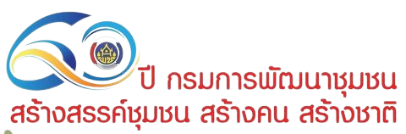 ระเบียบวาระที่ 4.3 รายงานผลข้อมูลการดำเนินการทางกฎหมายเกี่ยวกับการดำเนินคดีแพ่ง และคดีอาญาของกองทุนพัฒนาบทบาทสตรี
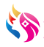 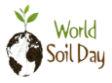 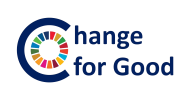 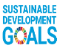 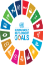 เศรษฐกิจฐานรากมั่นคง ชุมชนเข้มแข็งอย่างยั่งยืน ด้วยหลักปรัชญาของเศรษฐกิจพอเพียง
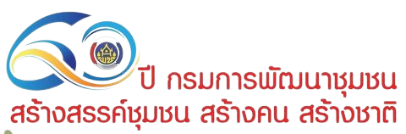 60 ปี กรมการพัฒนาชุมชน
สร้างสรรค์ชุมชน สร้างคน สร้างชาติ
4.5 รายงานผลข้อมูลการดำเนินการทางกฎหมายเกี่ยวกับการดำเนินคดีแพ่ง และคดีอาญาของกองทุนพัฒนาบทบาทสตรี
(คดีแพ่ง)
ผิดสัญญากู้ยืมเงิน
จำนวน 256 คดี เป็นเงิน 63,447,803.74 บาท
ยักยอก จำนวน 99 คดีเป็นเงิน 46,353,009.39 บาท
คดีอาญา
ข้อมูลการดำเนินคดีกองทุนพัฒนาบทบาทสตรี
ฉ้อโกง จำนวน 15 คดีเป็นเงิน 9,820,357.42 บาท
ปลอมแปลงเอกสาร จำนวน 11 คดีเป็นเงิน 8,080,420.14 บาท
ยุติการดำเนินคดี
ผิดสัญญากู้ยืมเงิน จำนวน 25 คดีเป็นเงิน  3,967,851 บาท
ยักยอก จำนวน 33 คดีเป็นเงิน 9,313,116 บาท
ข้อมูล ณ วันที่ 1 ธันวาคม 2565
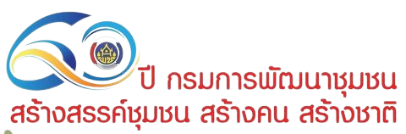 60 ปี กรมการพัฒนาชุมชน
สร้างสรรค์ชุมชน สร้างคน สร้างชาติ
ระเบียบวาระที่ 4.4 รายงานผลตามประกาศคณะกรรมการบริหารกองทุนพัฒนาบทบาทสตรี เรื่อง หลักเกณฑ์ วิธีการ และเงื่อนไขเกี่ยวกับการลดอัตราดอกเบี้ยเงินกู้และอัตราดอกเบี้ยผิดนัดกองทุนพัฒนาบทบาทสตรี พ.ศ. 2563 (ฉบับที่ 4)
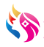 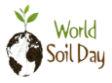 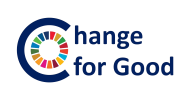 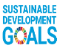 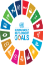 เศรษฐกิจฐานรากมั่นคง ชุมชนเข้มแข็งอย่างยั่งยืน ด้วยหลักปรัชญาของเศรษฐกิจพอเพียง
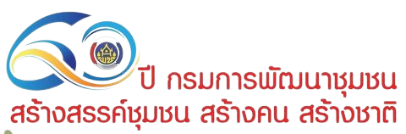 60 ปี กรมการพัฒนาชุมชน
สร้างสรรค์ชุมชน สร้างคน สร้างชาติ
4.4 รายงานผลตามประกาศคณะกรรมการบริหารกองทุนพัฒนาบทบาทสตรี เรื่อง หลักเกณฑ์ วิธีการ และเงื่อนไขเกี่ยวกับการลดอัตราดอกเบี้ยเงินกู้และอัตราดอกเบี้ยผิดนัดกองทุนพัฒนาบทบาทสตรี พ.ศ. 2563 (ฉบับที่ 4)
ข้อมูล ณ 1 ธันวาคม 2565
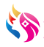 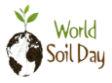 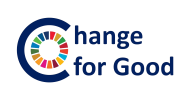 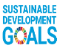 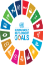 เศรษฐกิจฐานรากมั่นคง ชุมชนเข้มแข็งอย่างยั่งยืน ด้วยหลักปรัชญาของเศรษฐกิจพอเพียง
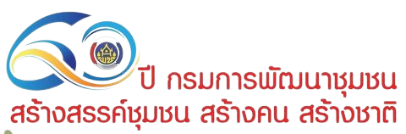 60 ปี กรมการพัฒนาชุมชน
สร้างสรรค์ชุมชน สร้างคน สร้างชาติ
ระเบียบวาระที่ 4.5 รายงานผลตามประกาศคณะกรรมการบริหารกองทุนพัฒนาบทบาทสตรี เรื่อง มาตรการยกเลิกสัญญาค้ำประกันเงินกู้รายบุคคล และการปลดหนี้รายบุคคลของกองทุนพัฒนาบทบาทสตรี
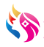 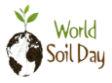 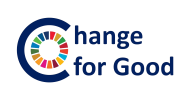 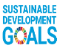 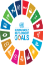 เศรษฐกิจฐานรากมั่นคง ชุมชนเข้มแข็งอย่างยั่งยืน ด้วยหลักปรัชญาของเศรษฐกิจพอเพียง
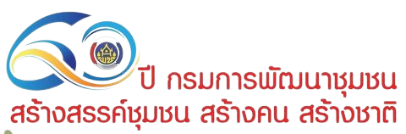 60 ปี กรมการพัฒนาชุมชน
สร้างสรรค์ชุมชน สร้างคน สร้างชาติ
4.5 รายงานผลตามประกาศคณะกรรมการบริหารกองทุนพัฒนาบทบาทสตรี เรื่อง มาตรการยกเลิกสัญญาค้ำประกันเงินกู้รายบุคคล และการปลดหนี้รายบุคคลของกองทุนพัฒนาบทบาทสตรี
ข้อมูล ณ วันที่ 1 ธันวาคม 2565
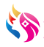 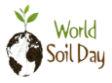 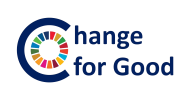 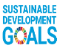 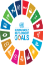 เศรษฐกิจฐานรากมั่นคง ชุมชนเข้มแข็งอย่างยั่งยืน ด้วยหลักปรัชญาของเศรษฐกิจพอเพียง
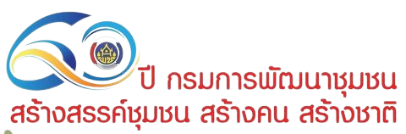 60 ปี กรมการพัฒนาชุมชน
สร้างสรรค์ชุมชน สร้างคน สร้างชาติ
ระเบียบวาระที่ 4.6 โครงการพัฒนาระบบบัญชีการเงินและระบบโปรแกรมทะเบียนลูกหนี้ กองทุนพัฒนาบทบาทสตรี
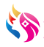 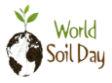 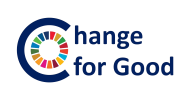 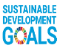 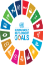 เศรษฐกิจฐานรากมั่นคง ชุมชนเข้มแข็งอย่างยั่งยืน ด้วยหลักปรัชญาของเศรษฐกิจพอเพียง
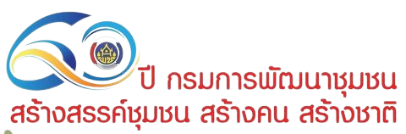 4.6 โครงการพัฒนาระบบบัญชีการเงินและระบบโปรแกรมทะเบียนลูกหนี้ กองทุนพัฒนาบทบาทสตรี
60 ปี กรมการพัฒนาชุมชน
สร้างสรรค์ชุมชน สร้างคน สร้างชาติ
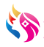 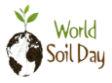 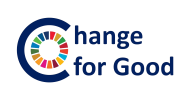 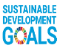 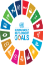 เศรษฐกิจฐานรากมั่นคง ชุมชนเข้มแข็งอย่างยั่งยืน ด้วยหลักปรัชญาของเศรษฐกิจพอเพียง
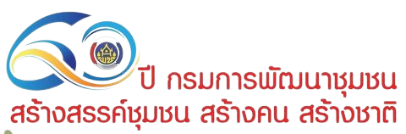 4.6 โครงการพัฒนาระบบบัญชีการเงินและระบบโปรแกรมทะเบียนลูกหนี้ กองทุนพัฒนาบทบาทสตรี (ต่อ)
60 ปี กรมการพัฒนาชุมชน
สร้างสรรค์ชุมชน สร้างคน สร้างชาติ
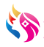 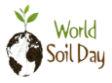 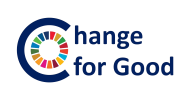 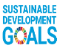 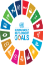 เศรษฐกิจฐานรากมั่นคง ชุมชนเข้มแข็งอย่างยั่งยืน ด้วยหลักปรัชญาของเศรษฐกิจพอเพียง
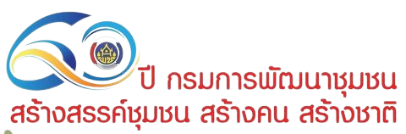 4.6 โครงการพัฒนาระบบบัญชีการเงินและระบบโปรแกรมทะเบียนลูกหนี้ กองทุนพัฒนาบทบาทสตรี (ต่อ)
60 ปี กรมการพัฒนาชุมชน
สร้างสรรค์ชุมชน สร้างคน สร้างชาติ
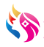 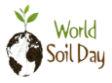 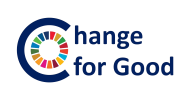 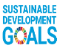 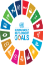 เศรษฐกิจฐานรากมั่นคง ชุมชนเข้มแข็งอย่างยั่งยืน ด้วยหลักปรัชญาของเศรษฐกิจพอเพียง
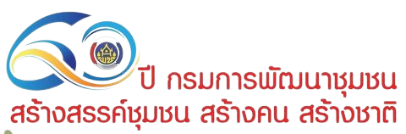 4.6 โครงการพัฒนาระบบบัญชีการเงินและระบบโปรแกรมทะเบียนลูกหนี้ กองทุนพัฒนาบทบาทสตรี (ต่อ)
60 ปี กรมการพัฒนาชุมชน
สร้างสรรค์ชุมชน สร้างคน สร้างชาติ
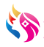 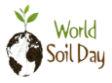 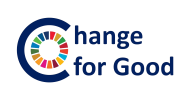 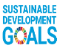 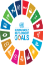 เศรษฐกิจฐานรากมั่นคง ชุมชนเข้มแข็งอย่างยั่งยืน ด้วยหลักปรัชญาของเศรษฐกิจพอเพียง
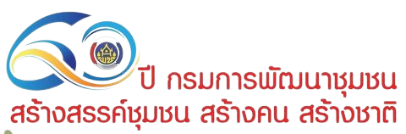 4.6 โครงการพัฒนาระบบบัญชีการเงินและระบบโปรแกรมทะเบียนลูกหนี้ กองทุนพัฒนาบทบาทสตรี (ต่อ)
60 ปี กรมการพัฒนาชุมชน
สร้างสรรค์ชุมชน สร้างคน สร้างชาติ
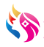 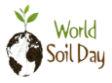 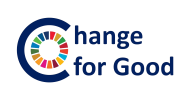 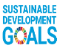 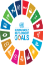 เศรษฐกิจฐานรากมั่นคง ชุมชนเข้มแข็งอย่างยั่งยืน ด้วยหลักปรัชญาของเศรษฐกิจพอเพียง
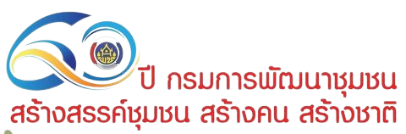 4.6 โครงการพัฒนาระบบบัญชีการเงินและระบบโปรแกรมทะเบียนลูกหนี้ กองทุนพัฒนาบทบาทสตรี (ต่อ)
60 ปี กรมการพัฒนาชุมชน
สร้างสรรค์ชุมชน สร้างคน สร้างชาติ
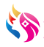 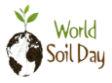 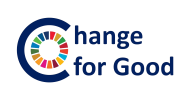 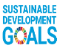 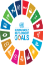 เศรษฐกิจฐานรากมั่นคง ชุมชนเข้มแข็งอย่างยั่งยืน ด้วยหลักปรัชญาของเศรษฐกิจพอเพียง
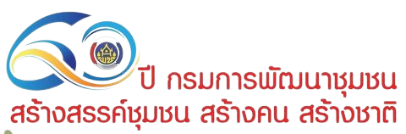 60 ปี กรมการพัฒนาชุมชน
สร้างสรรค์ชุมชน สร้างคน สร้างชาติ
ระเบียบวาระที่ 4.7 รายงานการเงิน กองทุนพัฒนาบทบาทสตรี กรมการพัฒนาชุมชน กระทรวงมหาดไทย 	      
สำหรับปีสิ้นสุดวันที่ 30 กันยายน 2565
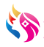 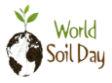 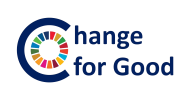 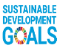 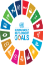 เศรษฐกิจฐานรากมั่นคง ชุมชนเข้มแข็งอย่างยั่งยืน ด้วยหลักปรัชญาของเศรษฐกิจพอเพียง
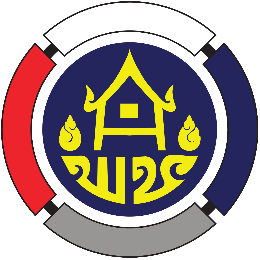 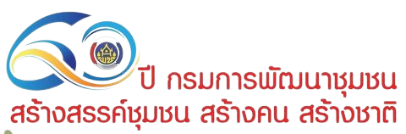 4.7 รายงานการเงิน กองทุนพัฒนาบทบาทสตรี กรมการพัฒนาชุมชน กระทรวงมหาดไทย 	      
สำหรับปีสิ้นสุดวันที่ 30 กันยายน 2565
60 ปี กรมการพัฒนาชุมชน
สร้างสรรค์ชุมชน สร้างคน สร้างชาติ
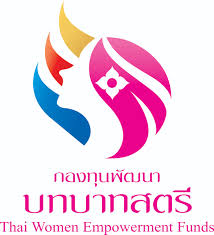 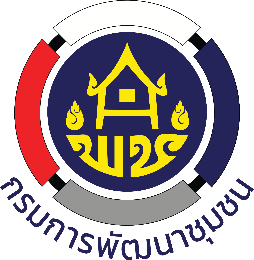 รายงานการเงินกองทุนพัฒนาบทบาทสตรี
กรมการพัฒนาชุมชน กระทรวงมหาดไทย 
สำหรับปีสิ้นสุดวันที่ 30 กันยายน 2565
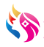 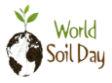 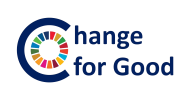 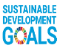 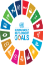 เศรษฐกิจฐานรากมั่นคง ชุมชนเข้มแข็งอย่างยั่งยืน ด้วยหลักปรัชญาของเศรษฐกิจพอเพียง
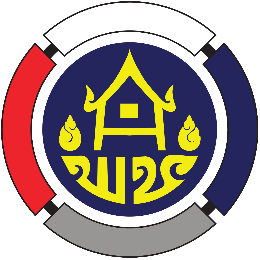 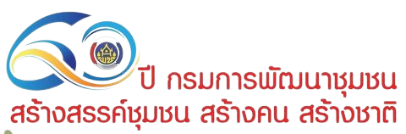 60 ปี กรมการพัฒนาชุมชน
สร้างสรรค์ชุมชน สร้างคน สร้างชาติ
ระเบียบวาระที่ 4.8 รายงานผลการสนับสนุนการตรวจสอบข้อมูลกองทุนพัฒนาบทบาทสตรีของสำนักงานการตรวจเงินแผ่นดิน
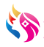 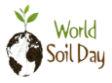 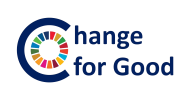 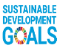 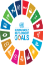 เศรษฐกิจฐานรากมั่นคง ชุมชนเข้มแข็งอย่างยั่งยืน ด้วยหลักปรัชญาของเศรษฐกิจพอเพียง
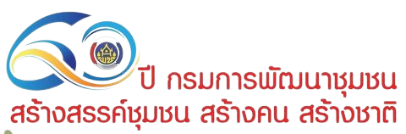 4.8 รายงานผลการสนับสนุนการตรวจสอบข้อมูลกองทุนพัฒนาบทบาทสตรีของสำนักงานการตรวจเงินแผ่นดิน
60 ปี กรมการพัฒนาชุมชน
สร้างสรรค์ชุมชน สร้างคน สร้างชาติ
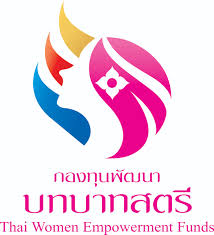 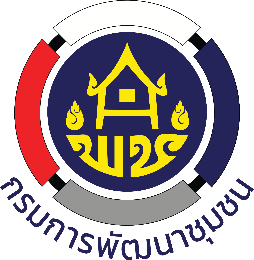 รายงานผลการสนับสนุนการตรวจสอบข้อมูล
กองทุนพัฒนาบทบาทสตรีของ 
สำนักงานการตรวจเงินแผ่นดิน
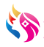 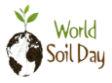 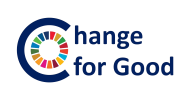 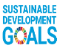 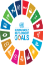 เศรษฐกิจฐานรากมั่นคง ชุมชนเข้มแข็งอย่างยั่งยืน ด้วยหลักปรัชญาของเศรษฐกิจพอเพียง
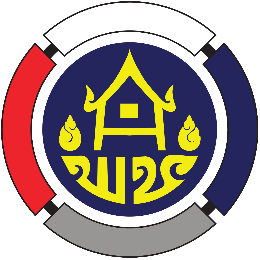 วิธีการตรวจสอบ ของ สำนักงานการตรวจเงินแผ่นดิน
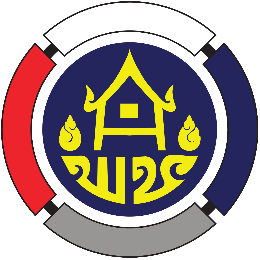 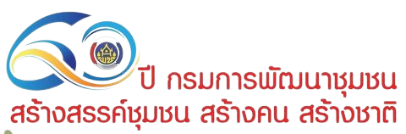 60 ปี กรมการพัฒนาชุมชน
สร้างสรรค์ชุมชน สร้างคน สร้างชาติ
ระเบียบวาระที่ 5 เรื่อง เพื่อพิจารณา
ระเบียบวาระที่ 5.1 การพิจารณาการลดอัตราดอกเบี้ยเงินกู้และอัตราดอกเบี้ยผิดนัดกองทุนพัฒนาบทบาทสตรี ครั้งที่ 17 ตามประกาศคณะกรรมการบริหารกองทุนพัฒนาบทบาทสตรี เรื่อง หลักเกณฑ์ วิธีการ และเงื่อนไขเกี่ยวกับการลดอัตราดอกเบี้ยเงินกู้และอัตราดอกเบี้ยผิดนัดกองทุนพัฒนาบทบาทสตรี พ.ศ. 2563 (ฉบับที่ 4)
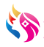 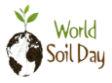 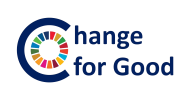 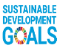 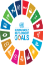 เศรษฐกิจฐานรากมั่นคง ชุมชนเข้มแข็งอย่างยั่งยืน ด้วยหลักปรัชญาของเศรษฐกิจพอเพียง
5.1 การพิจารณาการลดอัตราดอกเบี้ยเงินกู้และอัตราดอกเบี้ยผิดนัดกองทุนพัฒนาบทบาทสตรี ครั้งที่ 17 ตามประกาศคณะกรรมการบริหารกองทุนพัฒนาบทบาทสตรี เรื่อง หลักเกณฑ์ วิธีการ และเงื่อนไขเกี่ยวกับการลดอัตราดอกเบี้ยเงินกู้และอัตราดอกเบี้ยผิดนัดกองทุนพัฒนาบทบาทสตรี พ.ศ. 2563 (ฉบับที่ 4)
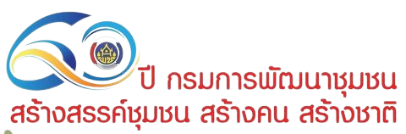 ระเบียบวาระที่ 6 เรื่อง อื่น ๆ
60 ปี กรมการพัฒนาชุมชน
สร้างสรรค์ชุมชน สร้างคน สร้างชาติ
6.1 ........................................................................
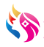 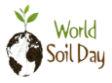 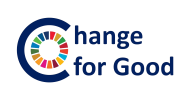 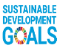 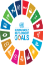 เศรษฐกิจฐานรากมั่นคง ชุมชนเข้มแข็งอย่างยั่งยืน ด้วยหลักปรัชญาของเศรษฐกิจพอเพียง
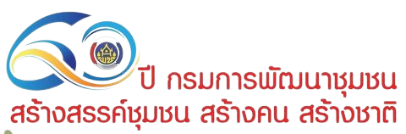 60 ปี กรมการพัฒนาชุมชน
สร้างสรรค์ชุมชน สร้างคน สร้างชาติ
จบการนำเสนอ
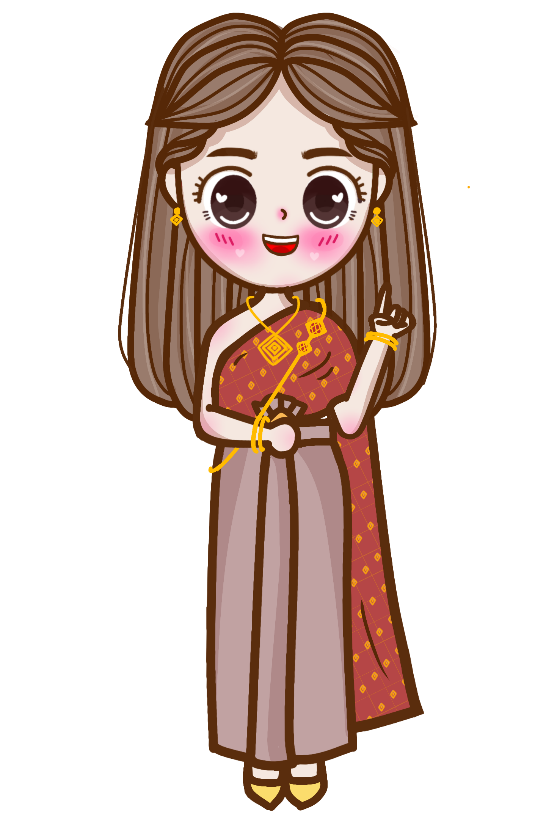 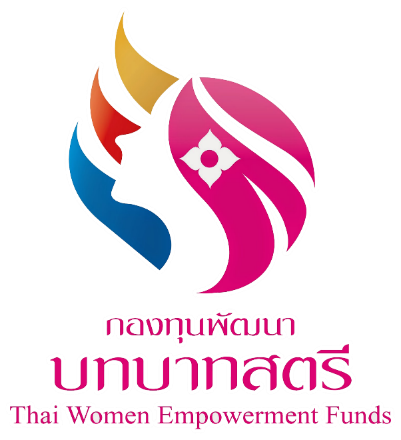 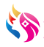 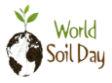 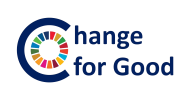 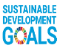 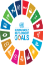 เศรษฐกิจฐานรากมั่นคง ชุมชนเข้มแข็งอย่างยั่งยืน ด้วยหลักปรัชญาของเศรษฐกิจพอเพียง